Robotics Projects
First Attempt at Creating Teams 
Take a Closer Look at the Game
Day 2: Learning Objectives
Break into teams.
Brainstorm different strategies for the robot your are designing.
As a team, set a direction for the strategy your team will begin pursuing this season.
As a team develop a problem statement for your team.
Strategize: How is your team going to attack this problem?
Go to the field in the back room
Talk strategies with your team.  Get on the field to get an understanding of the challenges.
What skill sets will make the robot successful?
What pair robots will make the best alliance?
Find some matches online to see how some of the design choices have played out.
Go online to look at ‘reveals’ or other mechanisms that do what you are hoping to do to help clarify you
In your individual journals document the strategy/strategies your team wants to implement this season.  The strategy will drive your design.
[Speaker Notes: Teamwork: Working together to develop a strategy for the season.]
Defining the Problem
Use the info from your research, your strategy and your team discussions to create a three+ sentence definition describing what you want your robot to be able to do.  
This should be something you could put on a business card to market your robot to other teams.
Make sure a copy of this is in your team and individual journals.
[Speaker Notes: Literacy and Teamwork.  Summarizing the problem.
Science/Engineering: Engineering Design Cycle]
Day 3: Learning Objectives
Using your team strategy and problem statement develop specifications and constraints for your robot.
Begin brainstorming ideas for your robot design.
Specifications and Constraints
Specifications: What your robot can do/be
Stable: Will not tip over if placed on a 45 degree angle
High Traction: Will not slip when pushed with 8 lb. force
…
Constraints: What your robot can’t do/be
Must fit into an 18”x18”x18” 
May not use more than 12 motors, or 10 with pneumatics
As a team develop at least 8 specifications and 8 constraints for your robot. Use your team strategies to guide the specifications and constraints that you see as important to your design. Record these in your team and individual journals.
[Speaker Notes: Science/Engineering: ETS1A: Defining and Delimiting an Engineering Problem
Literacy: Summarizing the required specifications and constraints.]
Brainstorming
The goal is to generate as many ideas as possible to help you develop the best product as early as possible
Brainstorming Rules 
Every person and every idea has equal worth
Every (school appropriate) idea is a good idea!
Encourage wild and exaggerated ideas
Go for quantity at this stage, not quality
Build on ideas put forward by others
[Speaker Notes: Science/Engineering: ETS1B: Developing Possible Solutions.]
Time for the Storm
Team Roles 
Recorder (Into the team Engineering Journal)
Encourager
Thought provoker(s) (Idea generators)
Rotate roles every 3 minutes
Brainstorm and record ideas for your robot I’ll will tell you when to rotate rolls
[Speaker Notes: Science/Engineering: ETS1B: Developing Possible Solutions.
Technology: ISTE 1: Creativity and Innovation]
Day 5 Learning Objectives
Research to find options for your design.
Continue to brainstorm ideas for your design.
Start assembling ideas, specifications and constraints to help in selecting your robot design.
Research
Each individual will use the internet to research ideas for your robot designs
Research 5 minutes
Share 5 minutes (Every person shares!)
Add ideas to your brainstorm list
Research 5 minutes
Share 5 minutes (Every person shares!)
Add ideas to your brainstorm list
[Speaker Notes: Science/Engineering: ETS1B: Developing Possible Solutions.
Technology: ISTE 3: Research and information fluency]
Return of the Storm:
Using your past ideas and ideas from your research, continue to brainstorm solutions for your robot.
Combine some of the previous ideas and what your found in research to create new ideas.
Roles
Recorder
Encourager
Thought provoker (random idea)
Rotate roles every 3 minutes
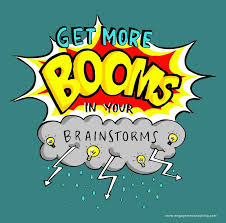 [Speaker Notes: Science/Engineering: ETS1B: Developing Possible Solutions.]
Selecting your Design Direction
The team will be using a Decision Matrix to help in determining your direction.
Record this in your team journal and copy into your individual journal
[Speaker Notes: Science/Engineering: ETS1B: Developing Possible Solutions
Science/Engineering:  ETS1C: Optimizing the Design Solution
Technology: Critical thinking, problem solving and decision making]
Prioritize: What is the best idea?
Weigh the advantages and disadvantages of each alternative?
Set up alternatives in a matrix for analysis (See next slide.)
Mark the grid (Can use other scales)
+ = 1: Better.  (Above Average)
0 = 0: No appreciable difference. (Average)
- = -1: Worse. (Below Average)
Simple Decision Matrix
Put your Specifications and Constraints along the top row
Rate (+, 0, -) each alternative for each specification/constraint in the grid.
Total the score for each alternative in the totals column.
Place your brainstorm and researched ideas along the first column.  Do not include the ‘off-the-wall’ suggestions.
[Speaker Notes: Science/Engineering: ETS1B/C.  Developing Possible Solutions/ Optimizing the Design Solution
Technology: ISTE 6.  Technology operations and concepts.]
Weighted Decision Matrix Option
Specifications and Constraints
How the alternative rates x Importance of specification = score in grid
Weights based on the importance of the specification/constraint.
Score = Weight x Rating of alternative
Alternatives
Totals
[Speaker Notes: Science/Engineering: ETS1B/C.  Developing Possible Solutions/ Optimizing the Design Solution
Technology: ISTE 6.  Technology operations and concepts.
Math: Number and quantity, algebra (Formulas in spreadsheet)]
Day 6 Learning Objective
Time to select your team robot design.
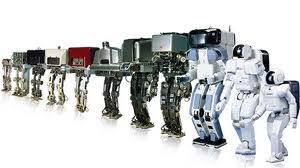 Select your design
Use the rating from the Decision Matrix to help you select the design.
You do not have to select a particular design that rated highest in the Decision Matrix.
Sometimes a robot that is OK at everything but good at nothing comes out high in the ranking
Your team has the final say in your design direction, but you should be able to justify it.
Record your design choice and why in your engineering journal.
[Speaker Notes: Science/Engineering: ETS1B/C.  Developing Possible Solutions/ Optimizing the Design Solution
Technology: ISTE 4. Critical thinking, problem solving and decision making.]